French
Assessment
Year 8 French
Term 2 assessments
Please print this resource if you are able to and use it to record your answers. The audio for the listening section of the test is available in the online worksheet.
Resources by NCELP/University of York. Content has had superficial branding changes from NCELP/University of York (CC BY-NC-SA)
This test checks your knowledge of sounds of the language, vocabulary, and grammar. 
 
The test is in four sections:
 
Section A: Listening (26 minutes)
Section B: Reading (15 minutes)
Section C: Writing (15 minutes) 
Section D: Speaking (15 minutes) 

This makes a total of 71 minutes to complete the entire test.
 
Remember – always have a go! If you know some words, just do what you can!
SECTION A - LISTENING
Sounds of the language 
PART A: phonics

You will hear the 15 French words listed on the next slide. You will hear each word twice.  

Complete the spelling of each word by filling in the missing letters. Each dash (_) represents one missing letter. 

For some of the words you hear, there may be more than one way of spelling them.  
Just write any one possible spelling for each word. 

The aim is to see how you write the sounds that you hear. You won’t know these words because they are very rare. Don’t worry – just do your best!
Sounds of the language 
PART B: stress and syllables
On the next slide you will hear five more French words that you won’t know! Each word is the name of a plant or animal. 

You will hear each word three times, but two of the pronunciations are wrong – they have ‘stress’ on the wrong syllables.  

Which one pronunciation (A, B or C) is correct?  Put a tick in the appropriate column.
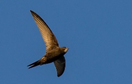 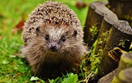 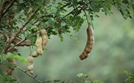 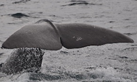 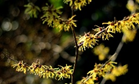 Vocabulary 
PART A: meaning

On the next slide, you will hear ten French words.  

Put a cross (x) under the English word or words that best match what you hear.

Some have only one correct answer. Some have two correct answers.

You will hear each word French twice.
Vocabulary 
PART B: categories

On the following two slides you can see ten English ‘categories’. You will hear each category read out to you. Then, you will hear four words in French.  

Put a cross (x) under one word (A, B, C or D) that is the best example of the category. 

You will hear each set of four French words twice.
Which French word is the best example of …?
Which French word is the best example of …?
Grammar
PART A: present or future

You will hear two sentences. 

Does each sentence describe something that is happening now or something that will happen tomorrow?
 
1.    	☐ happening now      	       	       	       	☐ will happen tomorrow
2.    	☐ happening now      	       	       	       	☐ will happen tomorrow
Grammar
PART B: present or past

You will hear two sentences. 

Does each sentence describe something that is happening now or something that happened yesterday?
 
1.    	☐ happening now      	       	       	       	☐ happened yesterday
2.    	☐ happening now      	       	       	       	☐ happened yesterday
Grammar
PART C: time phrases

You will hear two sentences. 

Does each sentence describe something that is happening just this week or something that happens every week on the same day? 
 
1.	☐ happening just this week			☐ happens every week on the same day
2.	☐ happening just this week			☐ happens every week on the same day
Grammar
PART D: present or past

You will hear two sentences. 
Choose the correct meaning in English.
 
1.	☐ There are some guitars at school.			☐ There were some guitars at school.
2.	☐ There is a forest next to the house.		☐ There was a forest next to the house.
Grammar
PART E: sentence type

You will hear two sentences. 
Decide whether each sentence is a STATEMENT or a QUESTION.
 
1.	☐ STATEMENT					☐ QUESTION	   
2.	☐ STATEMENT					☐ QUESTION
SECTION B - READING
Vocabulary 
PART A: synonyms

On the next two slides, write the letter (a-f) of the word on the right that best matches the definition on the left.
Vocabulary 
PART B: association and collocation

On the next two slides, Put a cross (x) next to:
 
At least one word in column 1 with a meaning that is related to the word in bold on the left
At least one word in column 2 that could appear beside the word in bold in a sentence
 
In total, you must put four crosses (x) for each question. You could tick two boxes in both columns, or you could tick three boxes in one column and one box in the other column!
Grammar
PART A: verb forms

Read the sentences on the following two slides. The subject is missing.

Put a cross (x) next to the person or people the sentence is about.
Grammar
PART B: gender and number agreement

Put a cross (x) next to the noun that completes the sentence. 

1. Je vais en …							☐  banque (f.)				☐ France (f.)		☐ hôtel (m.)
2. Elle habite à côté de l' …		☐ maisons (f.pl.)			☐ montagne (f.)	☐ hôpital (m.)
3. Nous allons à la …				☐ cinéma (m.)				☐ plage (f.)			☐ collèges (m.pl.)
4. Je mange du …					☐ poisson (m.)				☐ fruits (m.pl.)		☐ glace (f.)
5. Tu sors avec ta …					☐ mère (f.)					☐ chien (m.)		☐ chats (m.pl.)
6. Elle aime son …					☐ cahiers (m.pl.)			☐ maman (f.)		☐ cadeau (m.)
7. J'aime ces …							☐ professeur (m.)		☐ vue (f.)				☐ vêtements (m.pl.)
Grammar
PART C: word order

Write the words in each box in the correct order.
Grammar
PART D: present or past

Decide whether each sentence describes something that is happening now or something that happened yesterday. 
Put a cross (x) next to the correct answer.

1. J'ai fait la cuisine.						☐ happening now			☐ happened yesterday
	
2. Elle voyage en Angleterre.		☐ happening now			☐ happened yesterday
Grammar
PART E: modal verbs

Put a cross (x) next to the correct start of each sentence.
Grammar
PART F: noun gender agreement

Put a cross (x) next to the correct start of each sentence.
Grammar
PART G: negation

Put a cross (x) next to the correct start of each sentence.
SECTION C - WRITING
Vocabulary
PART A: meaning


On the next two slides, translate the English words in brackets to complete the French sentence.
1. Il achète _____ _____________ (the tea)                                       	       	       	(write two words)
 
2. J’aime _____________ du lait. (to drink, drinking)             	       	       			(write one word)
 	
3. Je vais en France en _____________. (October)           	                 	      	 	(write one word)
 
4. _____ _____________ est dans le collège. (the piano)         	                	 	(write two words)
 
5. Mon frère est _____________. (ambitious (m.))                    	                 		(write one word)
 	
6. Elle aime _____ _____________ .(the shirt)                 	       	                 	       	(write two words)
 
7. _____________ sont-ils ? (who)       	                 	                 	       			       	(write one word)
 
8. Je veux _____________ mon portable. (to use)                                    	       	(write one word)
 
9. Le chat va _____________. (everywhere)                                       	              	(write one word)
10. Elle écrit _____ _____________. (the letter)                  	       	       	       		(write two words)
 
11. Le repas est _____________. (bad)         	                 	       	       	       			(write one word)
 
12. Tu préfères le rouge _____________ le bleu ? (or)                                			(write one word)
 
13. Nous aimons _____________des cadeaux. (to give, giving)               	  	(write one word)
 
14. L’eau est dans _____ _____________. (the glass)                     	       	       		(write two words)
 
15. Vous aimez regarder _____ _____________? (the football)            	       		(write two words)
 
16. Tu dois _____________ la rue. (to cross)                                                 	       	(write one word)
 
17. La maison est _____________ les deux magasins. (between)             	     (write one word)
 
18. Nous allons _____________ au cinéma. (together)                                		(write one word)
Vocabulary
PART B: word patterns

Translate the English words into French. You might not know these words.
Use the patterns you have learned to work out what the French word most likely is. 
Remember to use capital letters if necessary!

1. the Chinese person (m.)		= 	le Chinois
    Chinese (adj.) (m.)				= 	________________		

2. the Italian language			= 	l’italien (m.)
    the Italian person (m.)		= 	________________
Grammar
PART A: negation
Rewrite each French sentence in the negative.
Grammar
PART B: future
Write the French for the English given in brackets. Use the clues to help you.
Grammar
PART C: verb forms
Write the French for the English given in brackets. Use the clues to help you.
Grammar
PART D: gender and number agreement
Write the French for the English given in brackets. 

1. Je frappe à _______ porte (f.). (her)		
2. Ils jouent au foot avec _______ amis (m.). (my)
3. Tu aimes _______ maison (f.). (this)
Grammar
PART E: past
These sentences are in the present tense. 
Rewrite each sentence in the perfect tense so that it describes something that happened yesterday (hier).
Grammar
PART F: noun phrases
Write the French for the English given in brackets. Use the clues to help you. Think about gender, number, and word order.
SECTION D - SPEAKING
Before you start this section of the test, please go to this website: vocaroo.com.

It will open in a new tab. Click the red record button, then come back to this test.
Sounds of the language
PART A: phonics

This part of the test will take around 2 minutes. That’s 6 seconds per word – you have time to think about each one carefully. 

Read the list of French words on the next slide aloud. You won't know the words – they are rare. 
Just say them as you think they should sound.

You will get marks for pronouncing the bold, underlined parts of each word correctly.

If you’re not sure, don’t worry – just have a go and do your best.
Sounds of the language
PART B: liaison
This part of the test will take around 1½ minutes.  That’s about 10 seconds per item – you have time to think about each one carefully.
 
Here are some words that you have met before in French.  Read them aloud.
 
You will be awarded marks for saying them correctly together. Say them as they sound as a pair when the words appear next to each other.
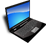 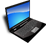 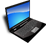 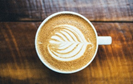 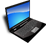 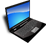 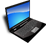 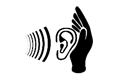 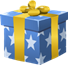 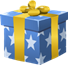 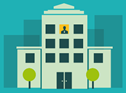 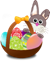 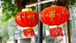 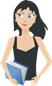 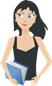 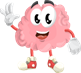 Sounds of the language
PART C: stress and syllables
This part of the test will take around 1 minute.  That’s about 15 seconds per item – you have time to think about each one carefully. 

Here are four words that you have probably not met before in French.  Read them aloud.  You will be awarded marks for getting the ‘stress’ right as you say the syllables. 


1.	moulinez				2.	caméléon				3.	caribou				4.	baratiner
Vocabulary
PART A: meaning
Say the French for the 15 words on the following two slides. 
Remember to say the word for ‘the’ if needed!
1. to send, sending                  	       		(one French word)
 
2. to finish, finishing                  	       	(one French word)
 
3. next (m.)                               	       		(one French word, to describe a masculine noun)
 
4. false (m.)                              	       		(one French word, to describe a masculine noun)
 
5. new (f.) 	       	                 	       			(one French word, to describe a feminine noun)
 
6. the politics                            	       		(two French words)
       	
7. the street                              	       		(two French words)
 
8. to kill, killing                           	       		(one French word)
9. the poem        	                 	      	 		(two French words)
 
10. the airport     	                 	       			(two French words)
 
11. the sky	                            	      	 		(two French words)
 
12. thank you                           	       		(one French word)
 
13. ten      	                            	      	 		(one French word)
 
14. the effort                             	       		(two French words)
 
15. the world                                     	  	(two French words)
Vocabulary
PART B: register
Say the following informal words or phrases using more formal language.

1.     la maman                          	2. tu vas

Say the following formal words or phrases using more informal language.

3.     bonjour                               	4. vous êtes                            	 	5. s’il vous plaît
Grammar
PART A: yes/no questions
Change the order of the words to turn each statement into a question.
Grammar
PART B: information questions
Say the French for the English in brackets. Pay attention to word order.
(quand = when; où = where)
Grammar
PART C: verb phrases
Say the French for the English in brackets.
Grammar
PART D: past
Say the French for the English in brackets. Remember to use the perfect tense.
When you have finished, go back to the Vocaroo window. 

Click on the red button. Click on "Save & Share". 

Copy & paste / write the URL for your Vocaroo recording here:






END OF ASSESSMENT
Vocaroo link: